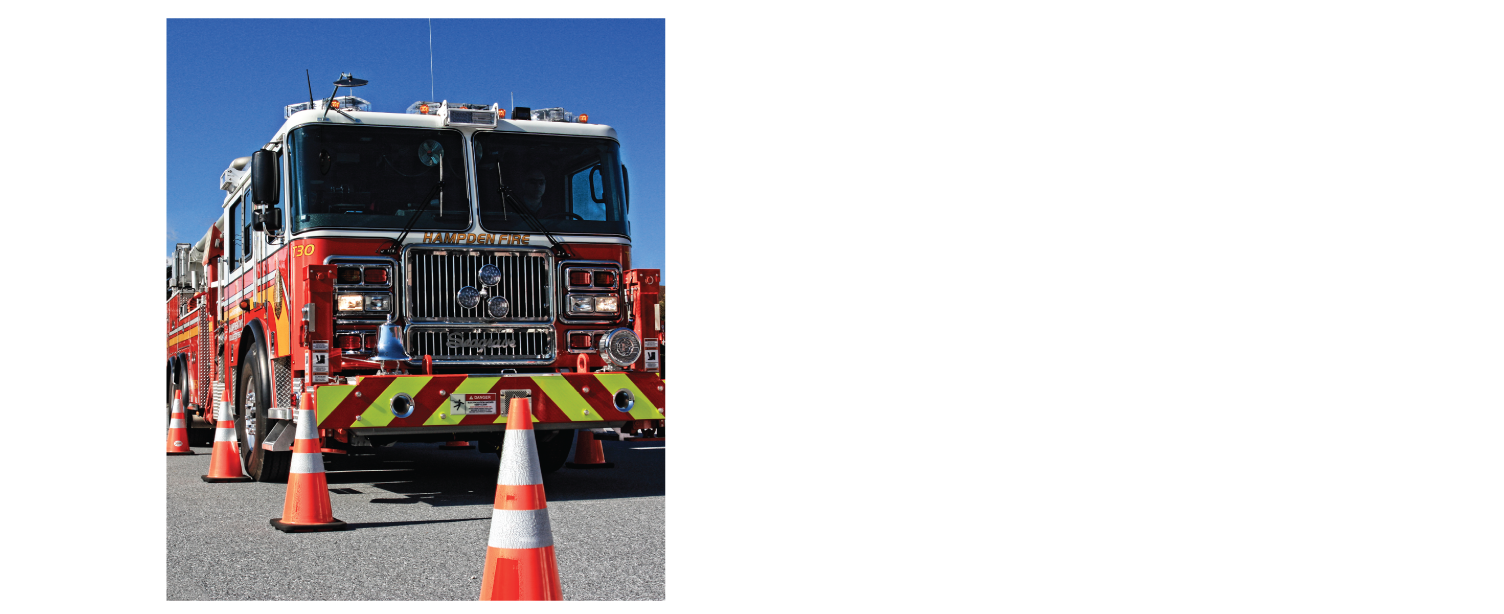 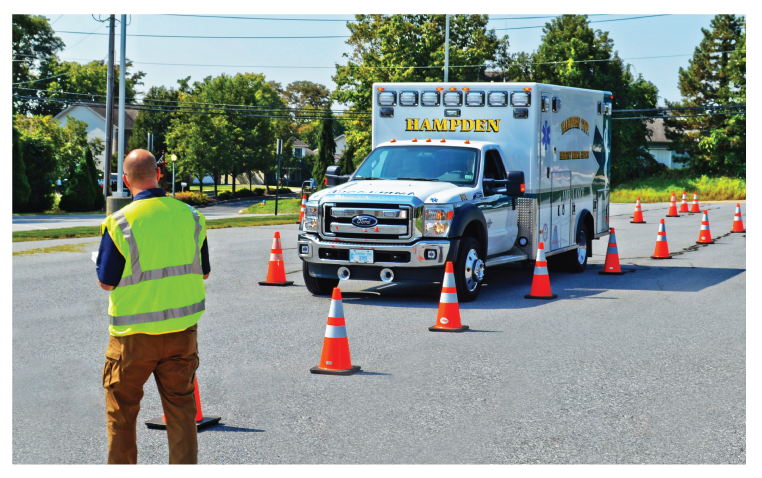 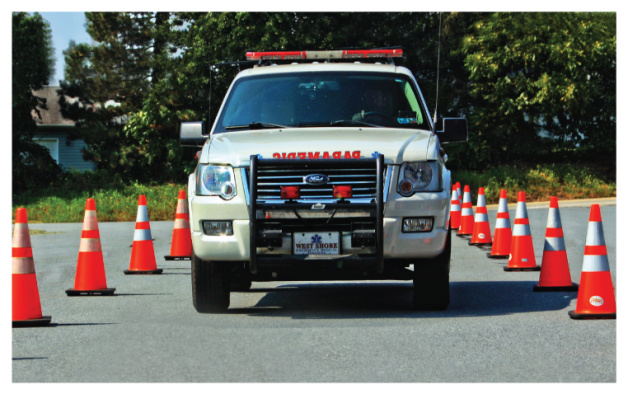 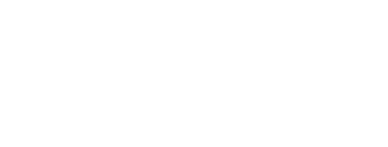 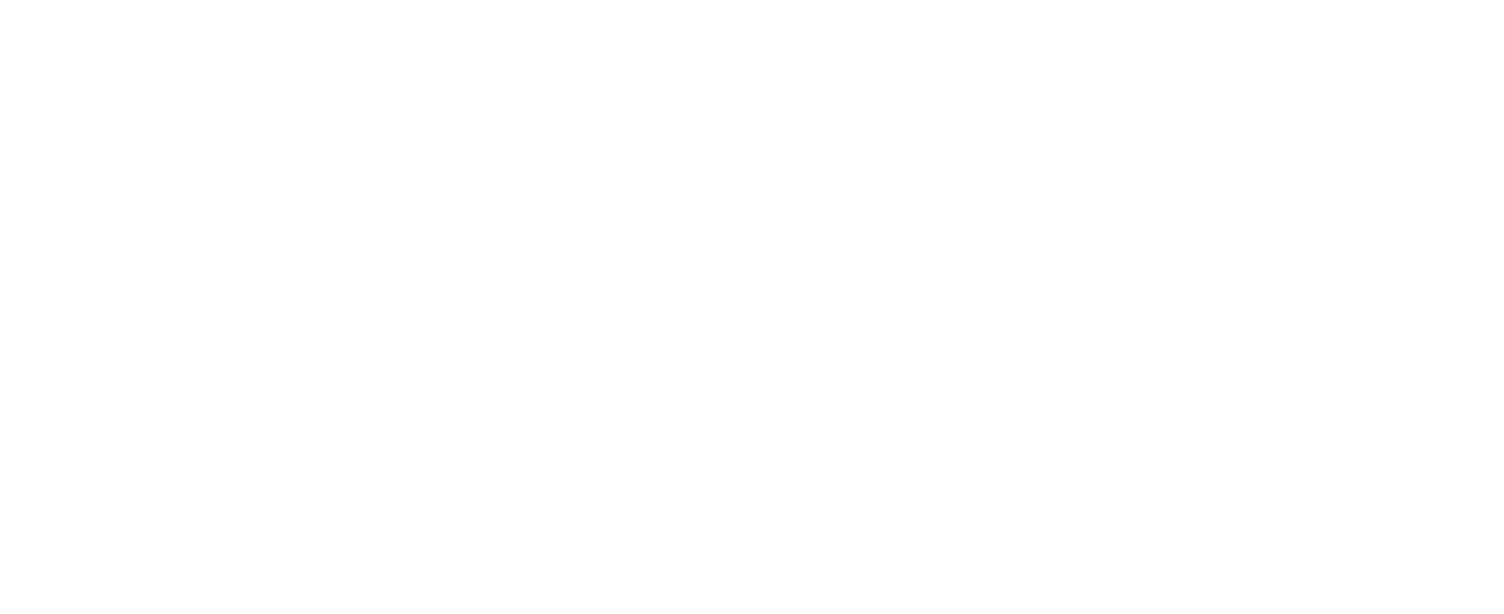 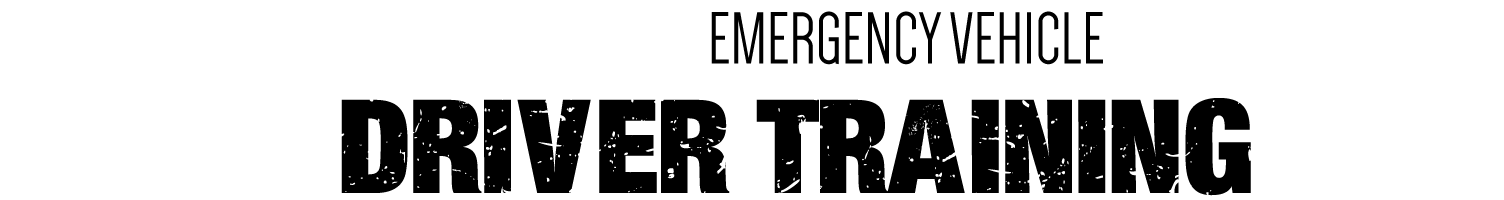 Program Overview
Introduction			          20 min.
The Problem			          30 min.
The Driver				45 min.
SOPs/SOGs				45min.
	A. Review Organization’s SOPs/SOGs		
V.   Legal Aspects			30 min.
VI. The Vehicle 				20 min. 
VII. Vehicle Dynamics			60 min.
Program Overview
Operations/Safety 			120 min.
   Inspections/Maintenance 		  80 min.
	A. Review Organization’s Inspection Process		
X.	Competency Course Review	  30 min.
	Appendices
	Over the Road Evaluations	
	 A. Non-Emergency
	 B. Emergency
	TOTAL CLASSROOM TIME		   8 hrs.
Preface
Tampa 2
National Safety Culture Initiative
Vulnerability Assessment Program (VAP)
Ambulance Operations and Best Practice Considerations for EMS Personnel
VFIS ETC and Risk Control
VFIS Mutual Aid Self-Assessment On-line Tool
Public Safety is our DutyFirefighter Safety is our Responsibility
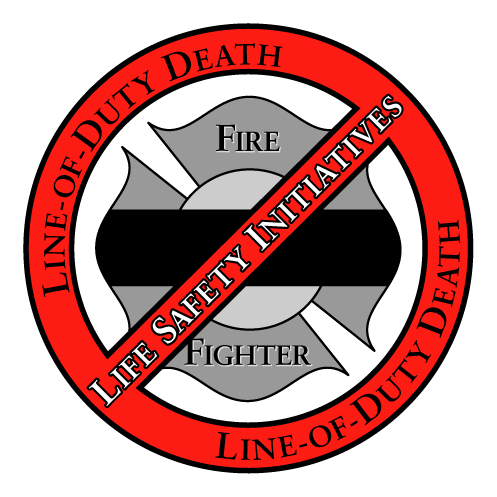 EVERYONE GOES HOME!
Drive with care – everyone wears 
a seatbelt….EVERYONE!

 Safe Speed --- Always Under Control
 Stop at Red Lights…STOP!
 Remain Seated and Belted While in Motion
 Protect the Roadway/Scene
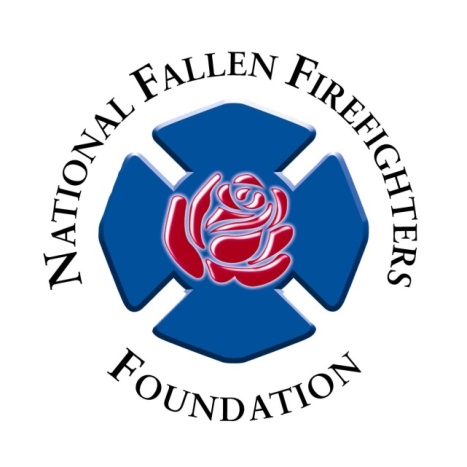 TAMPA 2
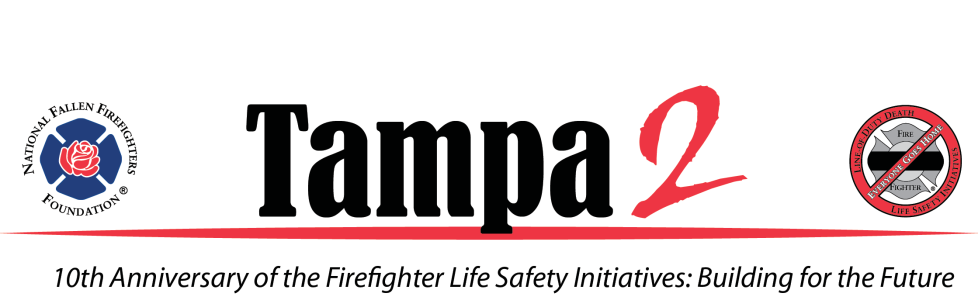 16 Life Safety Initiative are Still Viable
Continue Advocacy For Culture Change
Focus on Company Officer 
Qualification and Training
TAMPA 2
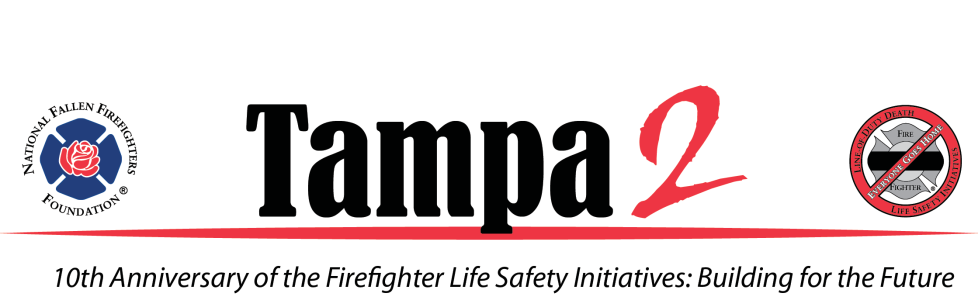 Personal Responsibility / Accountability 
Safety
Training
Learning From Mistakes
National Safety Culture Initiative
Organizational Leadership and personal responsibility are critical in creating the culture change needed in the fire service to promote firefighter safety. 
Annual Medical Exams
Vehicle Operations
Incident Risk Management
Source: www.ffsafetyculture.org
Vulnerability Assessment Program (V.A.P.)
Systematic process to evaluate risks and ultimately reduce the threat of firefighter injury and death.
Customized report containing suggestions for risk reduction alternatives specific to the identified vulnerabilities.
Source: www.firevap.org
Best Practice Considerations for EMS Personnel
49 best practice considerations 
Three General Categories: 
Training development
SOPs and communications
Defensive driving 
Driver Fatigue & Qualification
Design Guidance for Ambulances
Patient Safety and Comfort
Source: http://www.firstresponder.gov/TechnologyDocuments/
Source: AmbulanceDriver(Operator)BestPracticesReport.pdf
VFIS ETC and Risk Control
Trained nearly 200,000 emergency responders since 2006
Education & Training Material
Workshops & Seminars
Consulting Services
On-line Training (VFIS University)
Risk Control Services